Digital Skills
Current Issues in Research of Media and Audiences
Mgr. et Mgr. Natálie Terčová

Interdisciplinary Research Team on Internet and Society (IRTIS)
Mgr. Štěpán Žádník

Department of Media Studies and Journalism, FSS MU
Who are these people?
Štěpán
PhD student
Convergent audiences and the distribution 
of audiovisual content

Research specialist
Department of Media Studies and Journalism

Project manager/ Account Manager
MEDIAN, s.r.o.
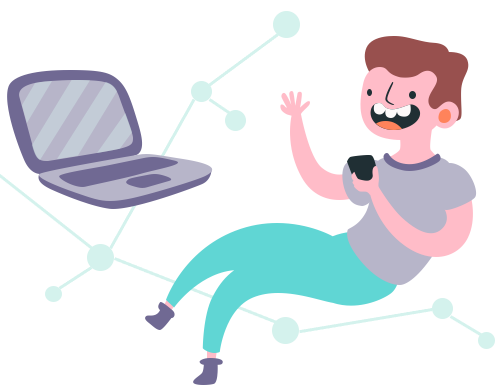 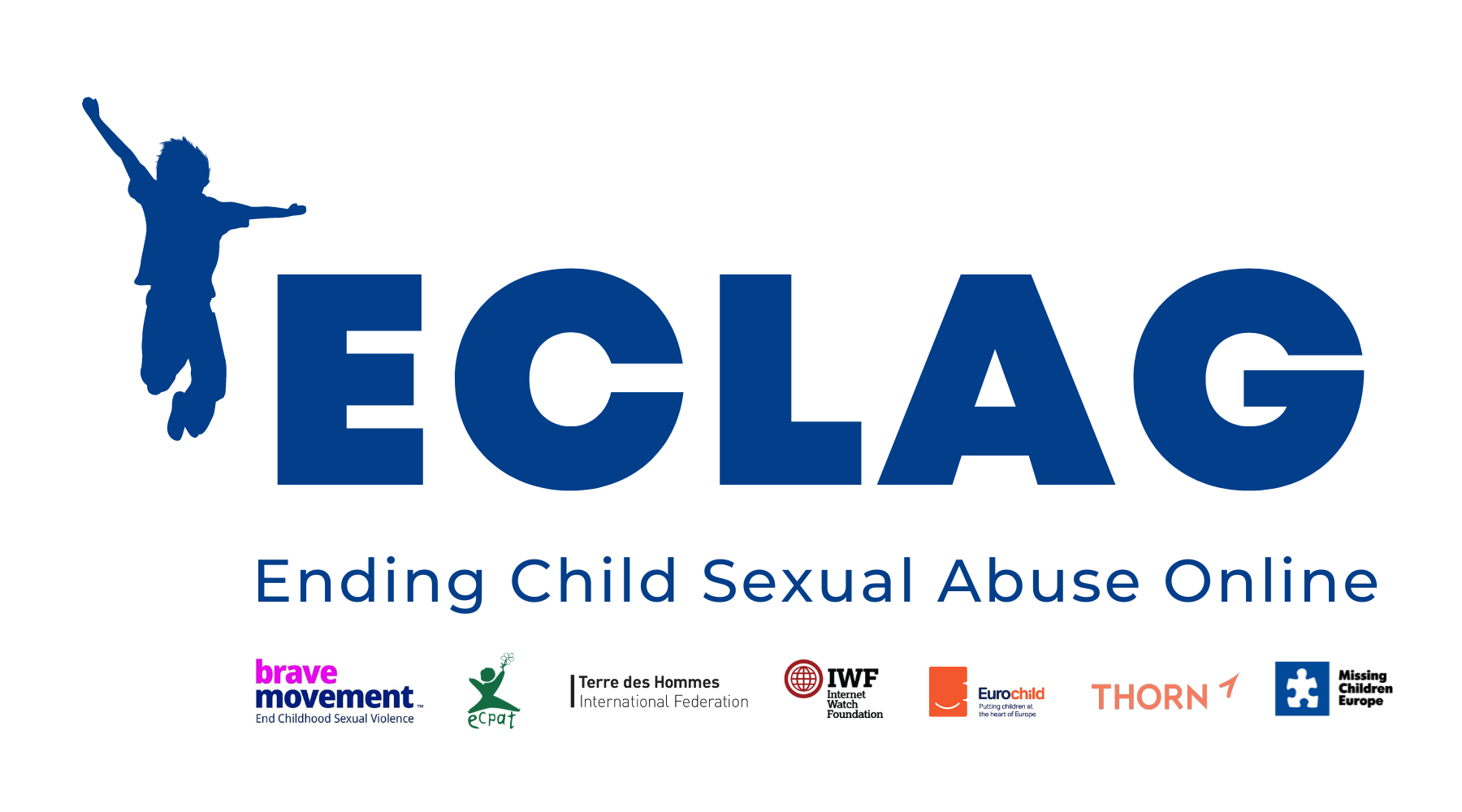 Who are these people?
Natálie
Research specialist
Interdisciplinary Research Team on Internet and Society (IRTIS)

PhD student
Digital skills of children and adolescents

Founder
Internet Governance Forum (IGF) Czech Republic

Youth Envoy 
International Telecommunication Union, United Nation

+ Ambassador for Brave Movement (ECLAG); ICANN Fellow & EURALO, 
   ISOC and WHO member
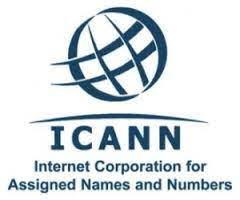 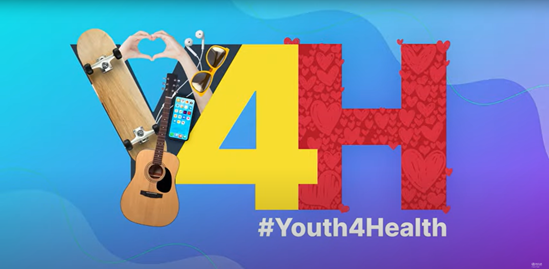 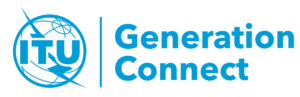 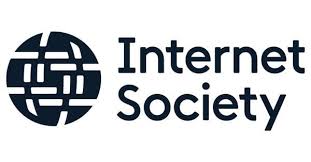 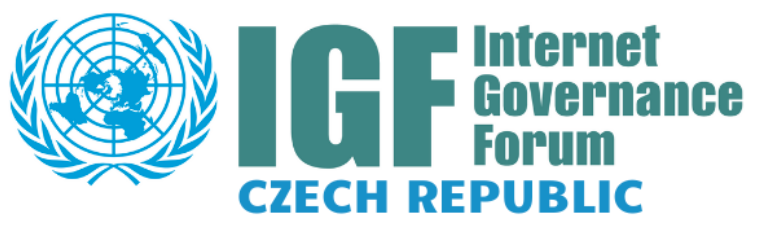 Join us online!
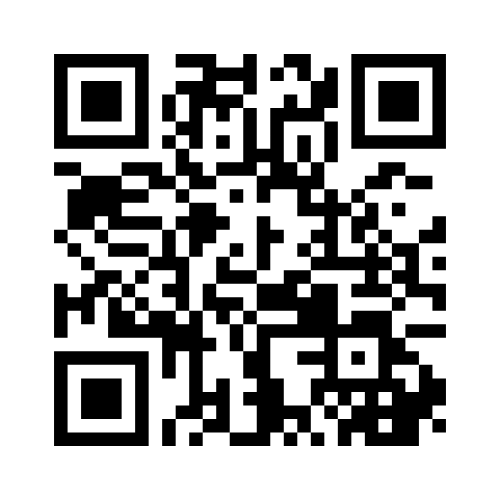 ICT penetration policy
1977 - Apple II
1981 - IBM PC
1993 - WWW goes public
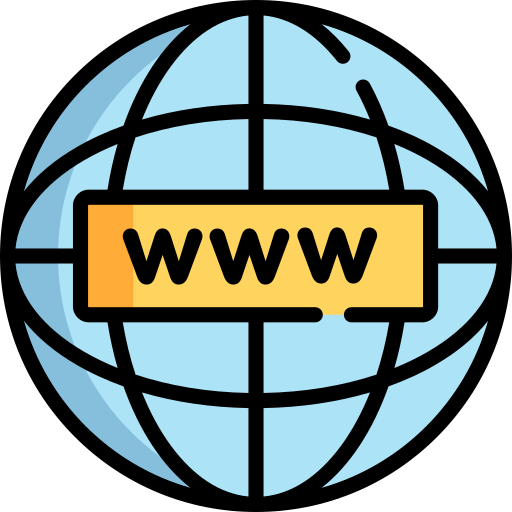 Haves vs. have-nots (NTIA, 1995)
Demographic predictors
Access!
[Speaker Notes: Al Gore: vice-president in Clinton’s administrative, in Congress (1977-1993), ICT spread supporter since late 70s, ICT as democratization tool, brought government, military, federal agencies, or courts onlineNetDays: since 1995, volunteers, technology donations by tech companies, connections of schools, libraries, and clinics
National Telecommunications and Information Administration
Telecommunications and Information Assistance Program (since 1993): several grants in 90s on public ICT infrasturture]
The digital divide
Digital divide
01
I. level
Access to digital technology
World perspective
2.9 billion people remain offline 
-> 96% of whom live in developing countries 

Those who remain unconnected face multiple barriers, including a lack of access: 
approx 390 million people are not even covered by a mobile broadband signal
[Speaker Notes: Nějaká data ke skills ve světě

NUTNO DOPLNIT]
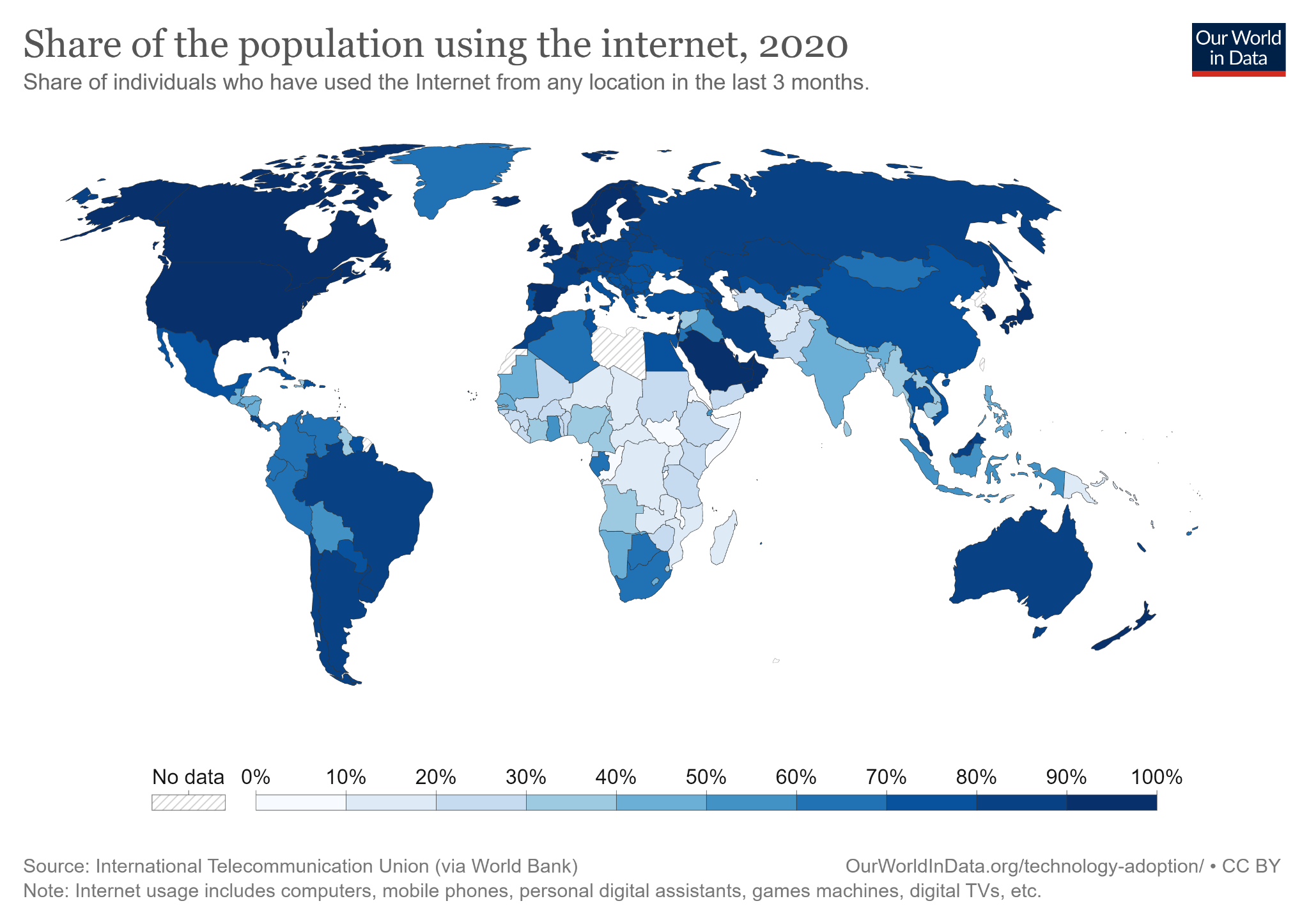 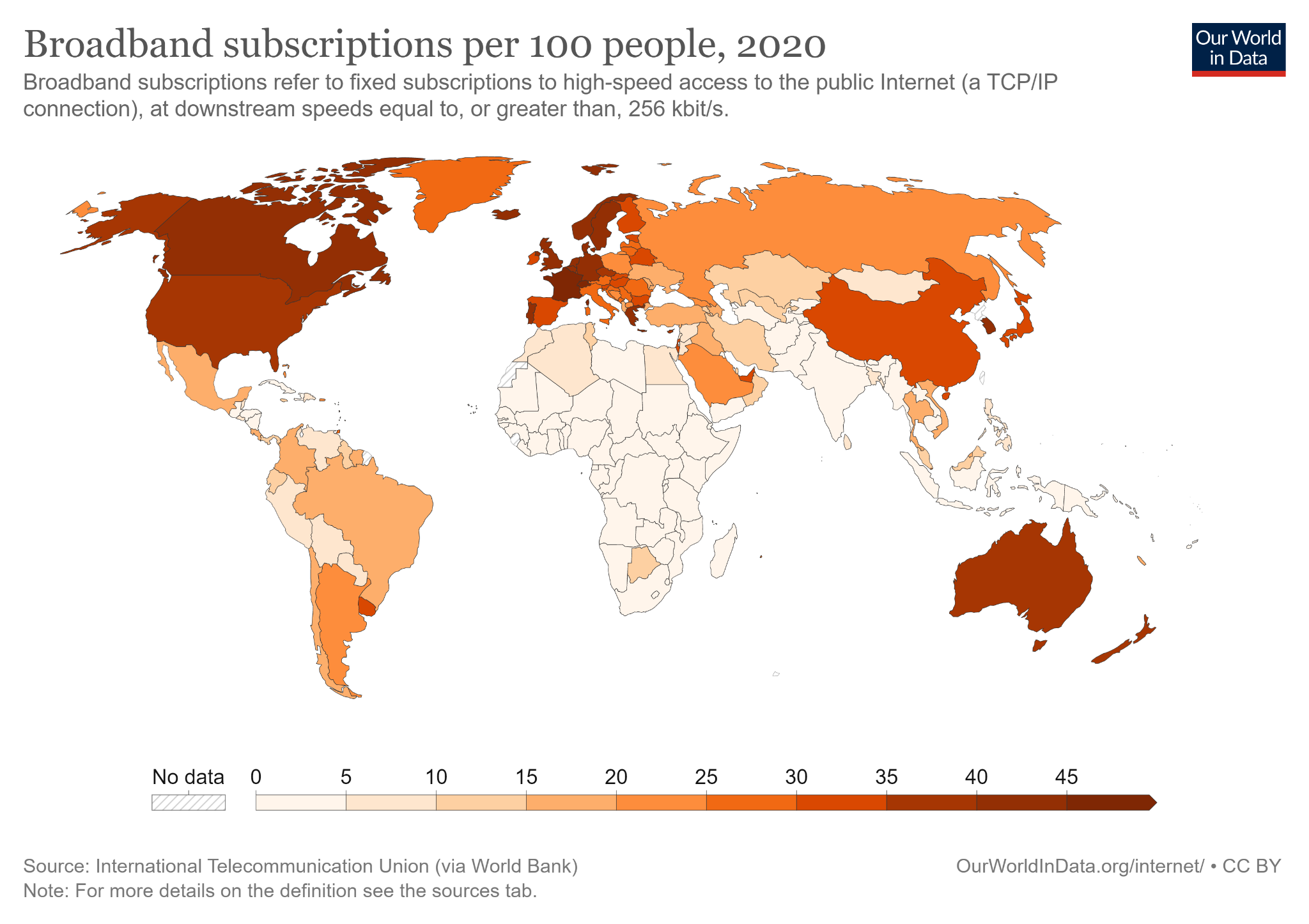 [Speaker Notes: Recommended internet download speeds for Netflix:HD:		3 MbpsFHD:		5 Mbps4K/UHD:	15 Mbps]
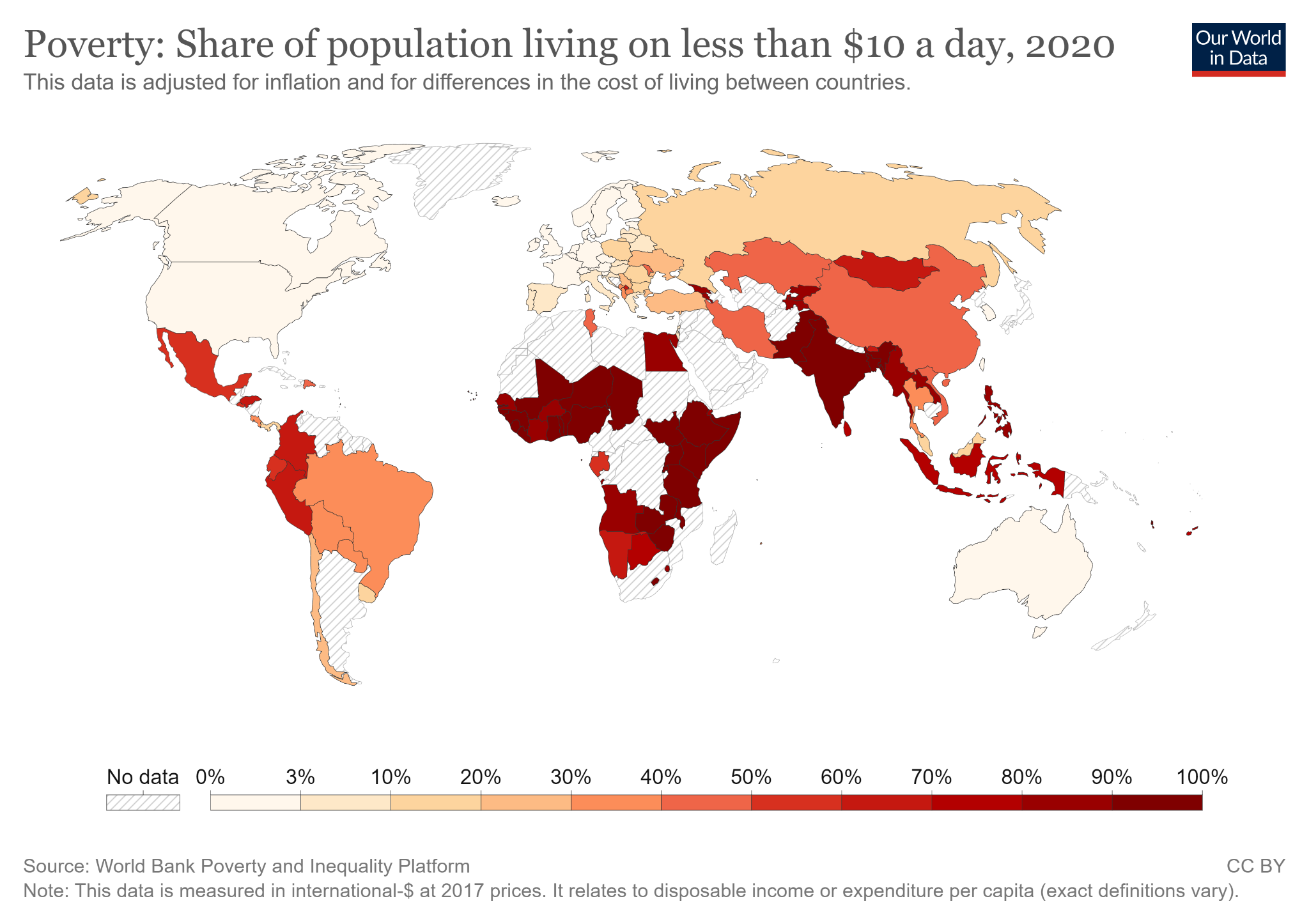 For everyone?
Local infrastructure
Job types
Urban / rural
Working from anywhere is not a technical problem anymore, thanks to digitally enabled remote work, but it remains an economic-institutional one.
(Braesemann et al. 2022)
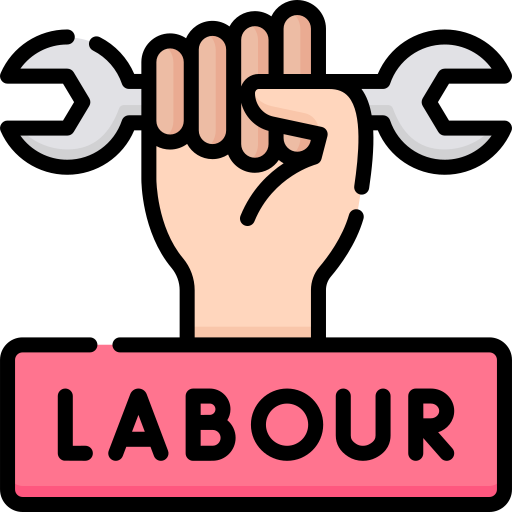 Gender
Gender digital divide
globally, 62% of men are using the Internet compared with 57% of women


women remain digitally marginalized in many of the world’s poorest countries

(ITU, 2021)
62%
57%
Age
=> generational gap

71 % of the world’s population aged 15-24 is using the Internet, compared with 57 % of all other age groups

On the global scale, in 2020, young people were 1.24 times more likely to connect than the rest of the population
57 %
71 %
(ITU, 2021)
[Speaker Notes: There is also a generational gap – 71 % of the world’s population aged 15-24 is using the Internet, compared with 57 % of all other age groups. 
In 2020, 71 % of the world’s youth (aged between 15 and 24 years) were using the Internet, compared with 57 per cent of the other age groups. On the global scale, young people were thus 1.24 times more likely to connect than the rest of the population.]
Digital divide(s)
01
I. level
Access to digital technology
II. level
III. level
02
03
Gaps in skills and usage
Differences in outcomes
What are digital skills?
Digital Skills
The ability to use information and communication technologies in 
a way that helps achieve useful and quality results in everyday life

increase the benefits of using ICTs

reduce the potential risks of using ICTs
(Helsper et al., 2020; ITU, 2018)
How do we use them?
Content Creation
Work/Education
Communication
Leisure
Digital skills in our lives
Changes - in education, shopping, leisure…

Often necessary for performing basic tasks



Would it be possible to study at Masaryk University without having basic digital skills?
Digital Natives
Digital Immigrants
born after the widespread adoption of digital technology


Not all children born today are digital natives by default!
born before the widespread adoption of digital technology
[Speaker Notes: HOWEVER
Not all children born today are digital natives by default. Interacting regularly with technology at a young age is the deciding factor. (So it depends also on countries, SES…)

That said, children today are more likely to be familiar with the terminology of the digital world. This isn’t to say they will intuitively understand computer programming or how a network transmits data. They will, however, be better placed to understand these technologies as they will have seen them in action many times.]
…and what about Covid?
[Speaker Notes: Můžeme a nemusíme nechávat]
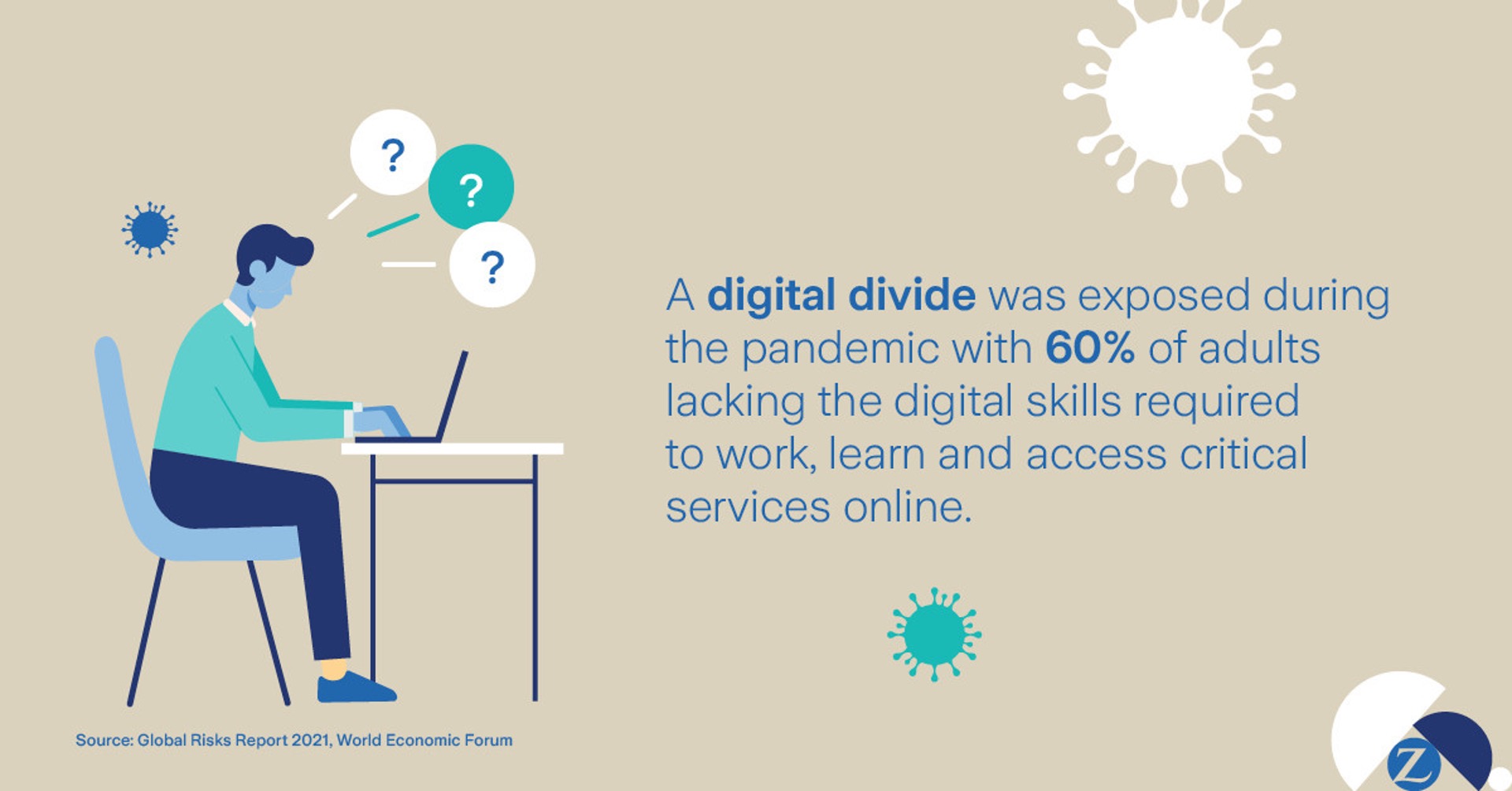 [Speaker Notes: Můžeme a nemusíme nechávat]
What can we do about this?
[Speaker Notes: (Š)]
The role of significant others in establishing user practices
[Speaker Notes: (Š)]
Networked individualism
Easing of traditional formal ties


Internet, mobile devices
[Speaker Notes: (Š)]
Social capital
Bridging vs. bonding ties


Social homophily
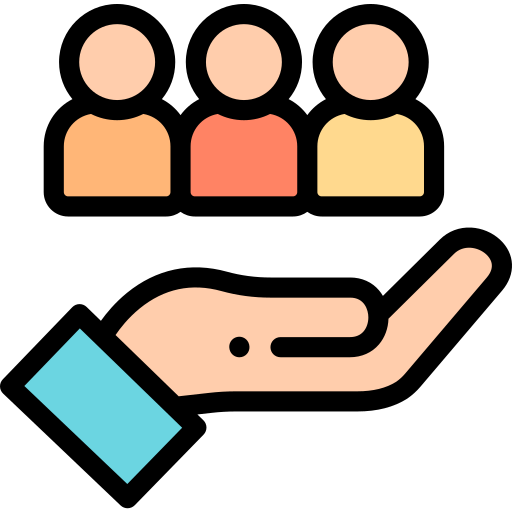 The consequence of the unequal distribution of skills and of the different use of support sources is an unequal distribution of the benefits the Internet has to offer.
(van Deursen, Courtois, and van Dijk 2014)
[Speaker Notes: (Š)]
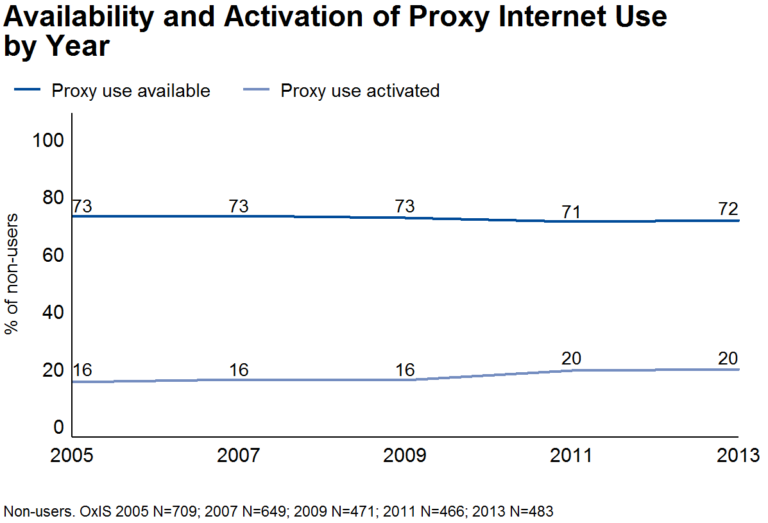 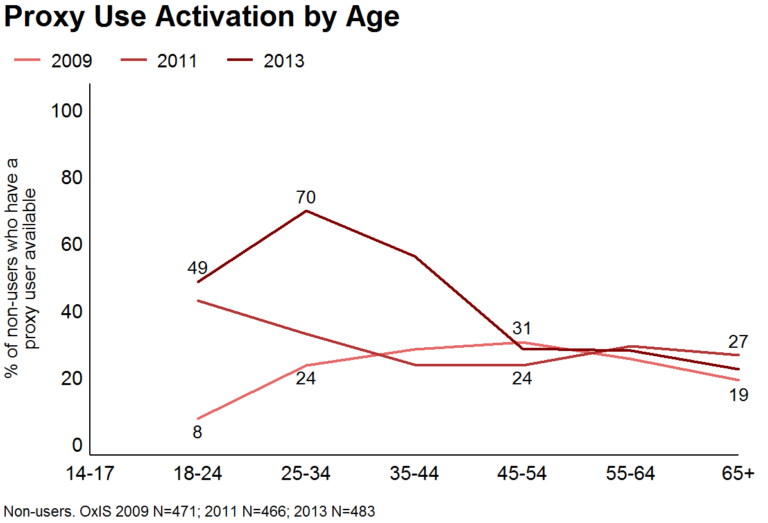 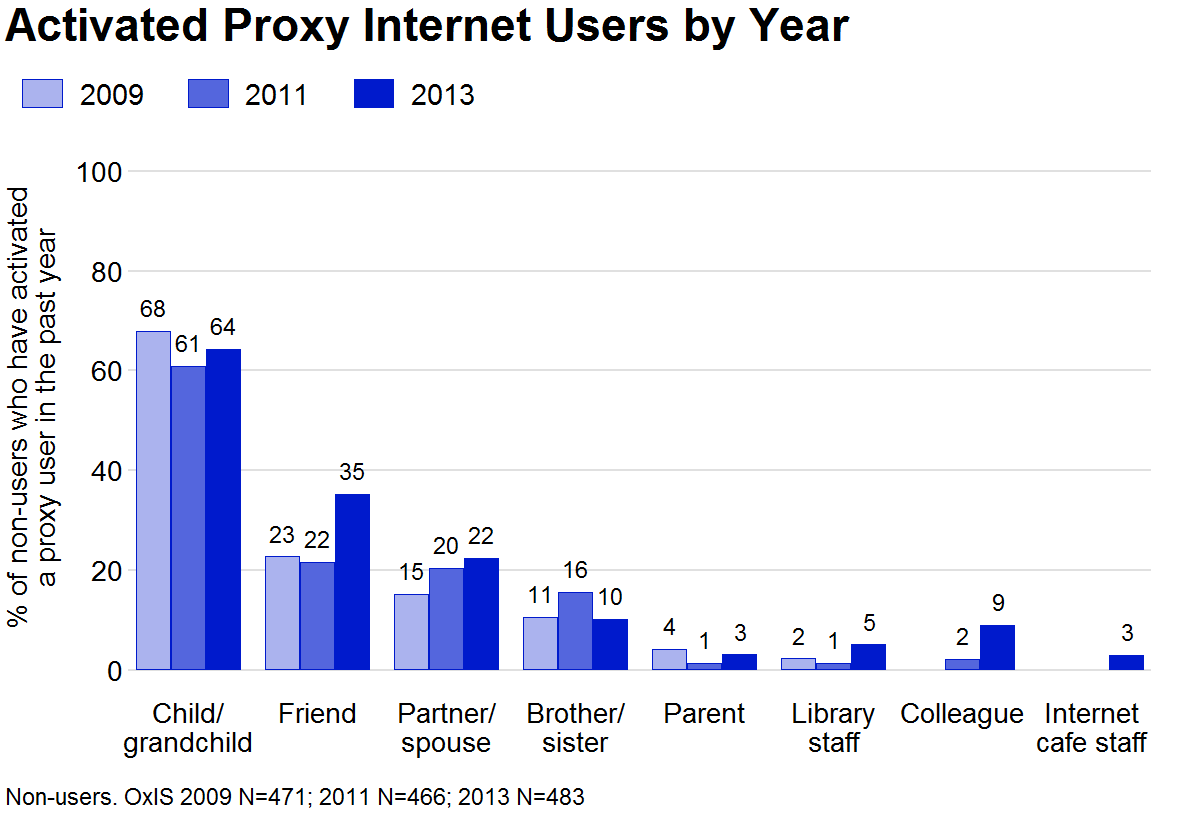 Forms of help
Warm experts
Proxy users
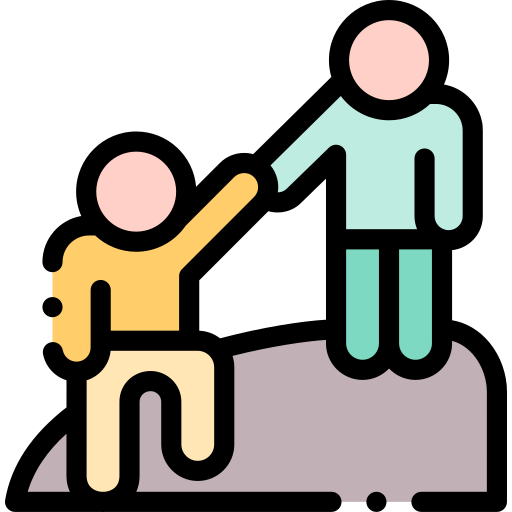 [Speaker Notes: (Š)]
Are digital skills always beneficial?
[Speaker Notes: Having digital skills, based on what was said, seems like a great thing – you may interact with friends, find jobs, learn, …(Do you agree?)]
Double-edged weapon?
CATFISHING
JOB OFFERS
MUSIC
ANONYMITY
COMMUNICATION
NEWS
LEAKED INFO
MOVIES
PORN
CAT VIDEOS
E-SHOPS
CYBERBULLYING
DARK WEB
BETTING
WEATHER FORECAST
[Speaker Notes: Being able to dive deeper into the online world may also uncover vast content that may potentially be negative …]
Double-edged weapon?
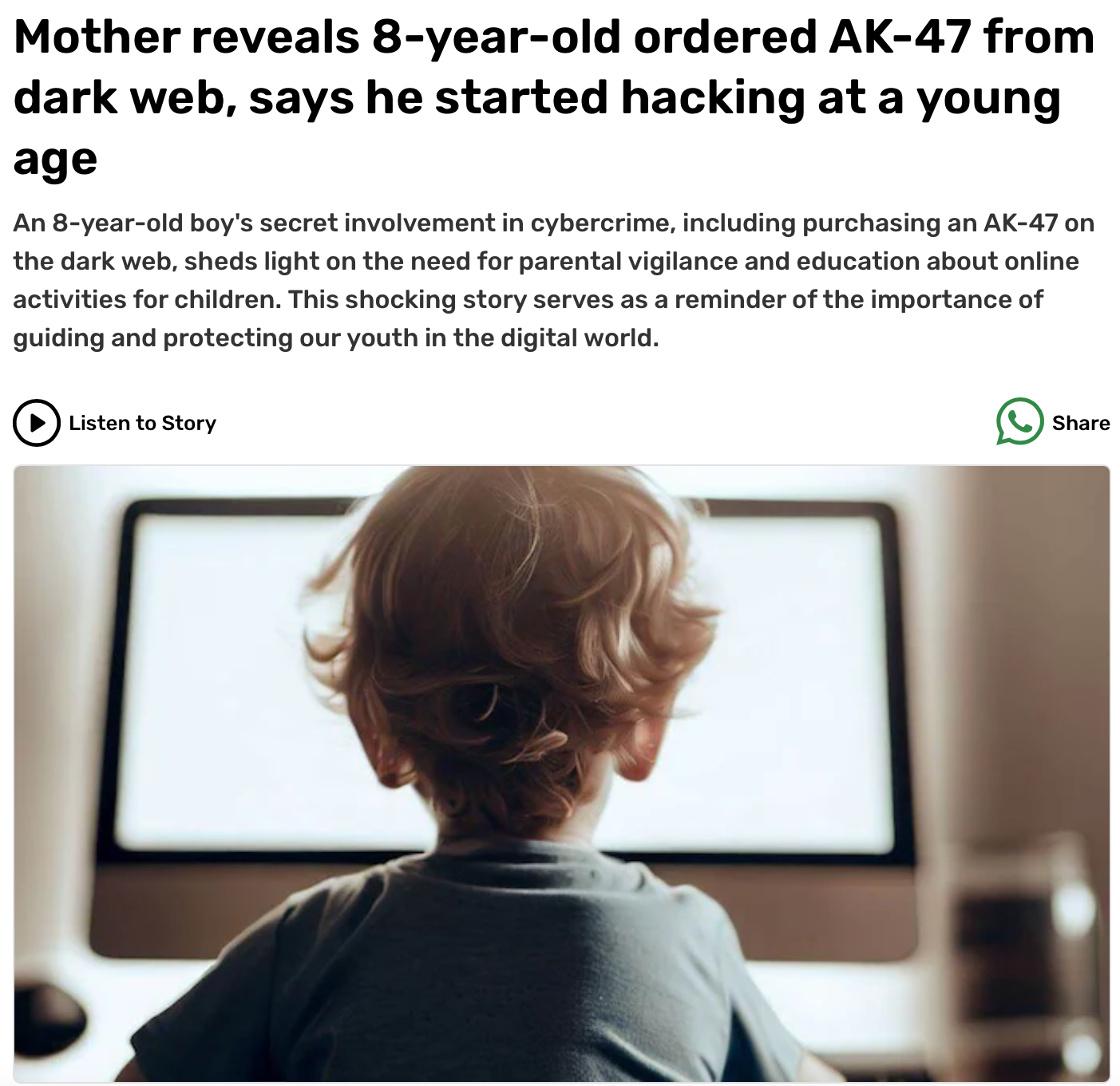 CATFISHING
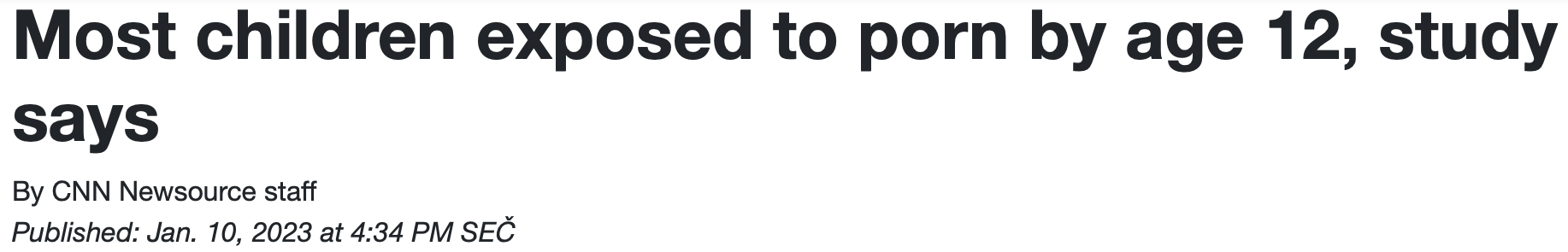 ANONYMITY
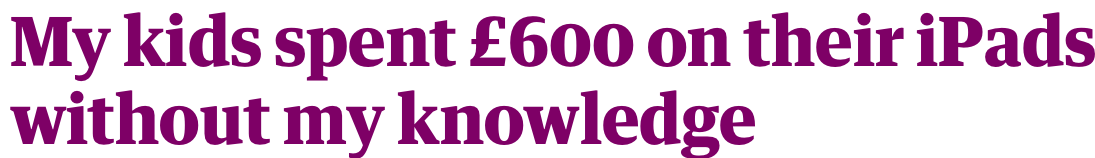 LEAKED INFO
MOVIES
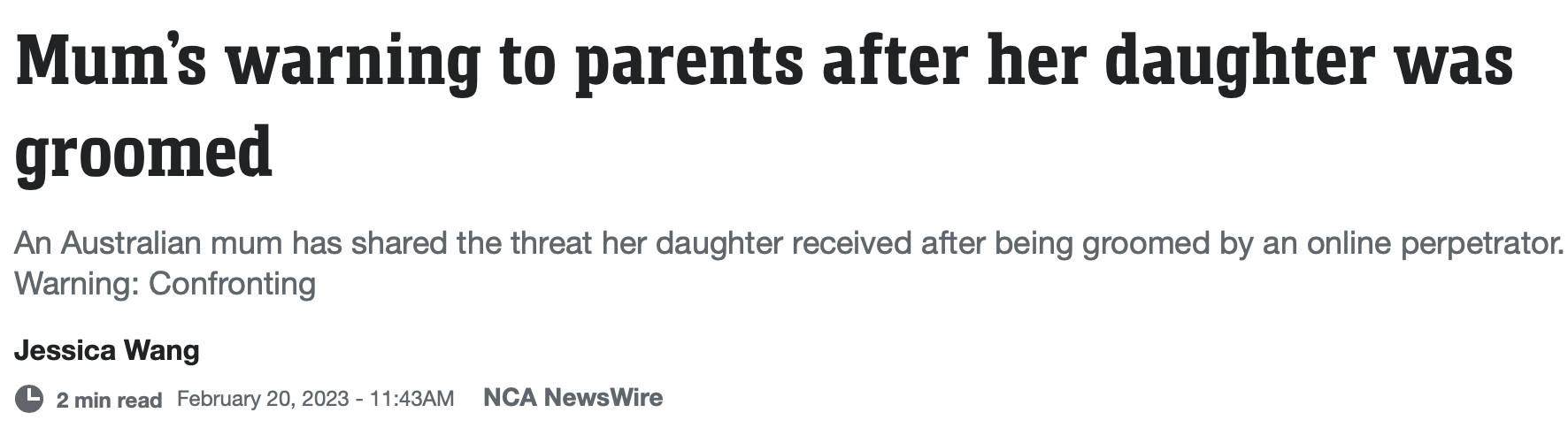 E-SHOPS
WEATHER FORECAST
[Speaker Notes: Being able to dive deeper into the online world may also uncover vast content that may potentially be negative …]
More skilled people use more online opportunities
[Speaker Notes: Based on current research, we know that mode digitally skilled people use more online opportunities, i.e. they spend logically more time online]
More skilled people use more online opportunities
Those who spend more time online, encounter more risks
[Speaker Notes: However, as they are online longer, there are more occasions in which they may encounter risks]
More skilled people use more online opportunities
Those who spend more time online, encounter more risks
More skilled people are more at risk
[Speaker Notes: Based on that, we may conclude that more skilled people are more at risk]
More skilled people use more online opportunities
Those who spend more time online, encounter more risks
More skilled people are more at risk
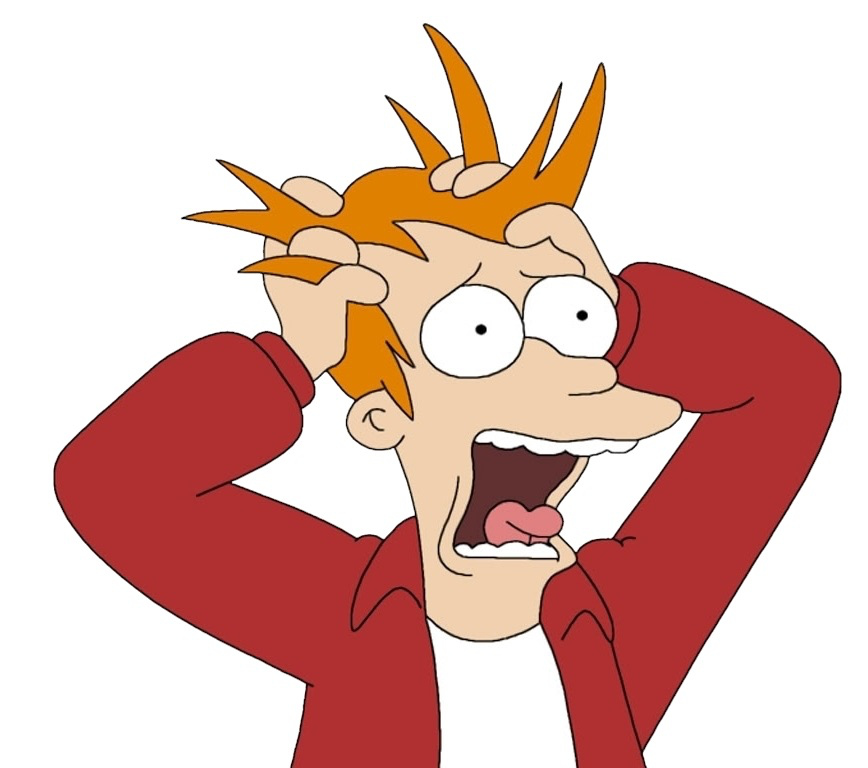 [Speaker Notes: So what should we do about it?]
higher levels of digital skills are associated with more exposure to risky and potentially harmful online content

(Donoso et al., 2020)
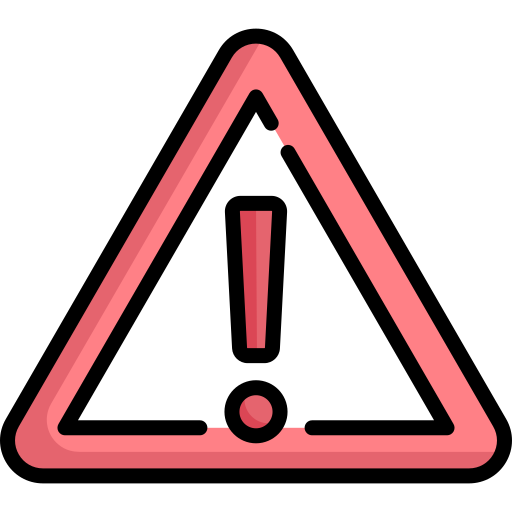 [Speaker Notes: Even thought higher levels of digital skills are associated with more exposure to risks and potentially harmful online content …]
higher levels of digital skills are associated with more exposure to risky and potentially harmful online content

(Donoso et al., 2020)
specific digital skills might in turn act as protective factors against risks  

(van Deursen, 2020; van Deursen & Helsper, 2017)
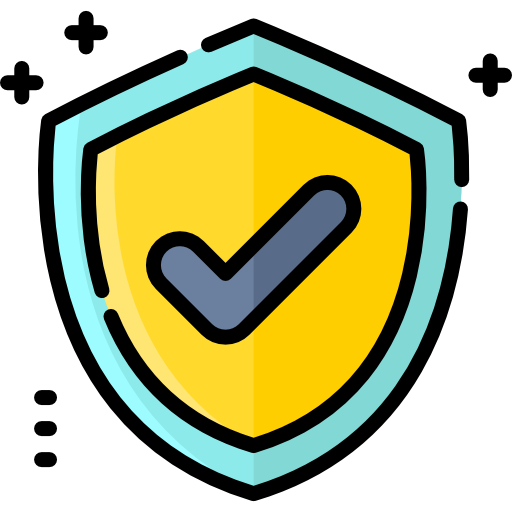 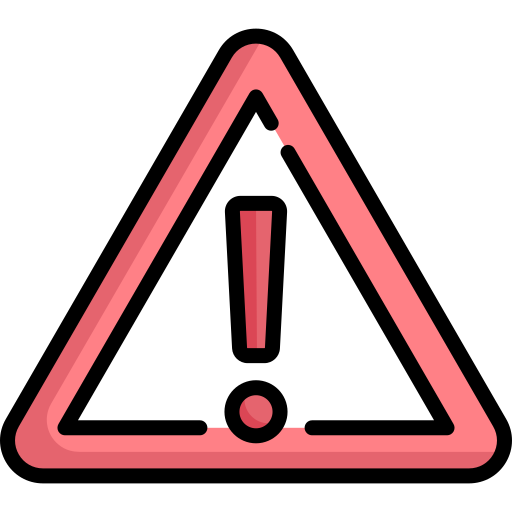 [Speaker Notes: It is also assumed that specific digital skills might in turn act as protective factors against risks

(Do you have any ideas what type of digital skills those might be?)]
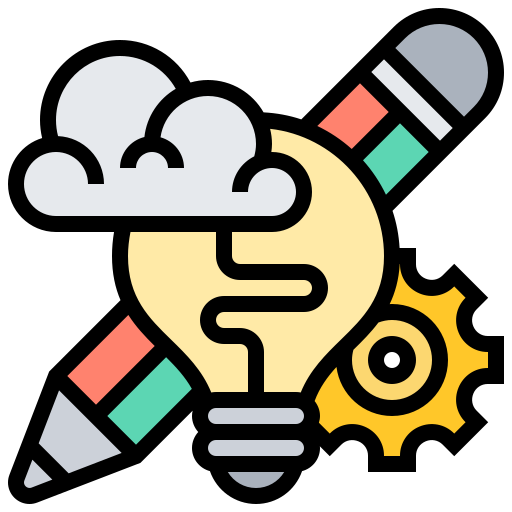 Content filtering

Firewall and Antivirus

Password Management

Secure Communication

Phishing Awareness

Software Updates

…. and many more
Harm or not?
Exposure to risky content ≠ harm will follow
[Speaker Notes: However, it is important to keep it mind that even though one is exposed to, for instance, a potentially harmful content (video of someone abusing drugs, …) it does not automatically mean that harm will follow.

Some people may more easily cope with such exposures, so we are unable to give generalizing conclusions such as – all the pornography will harm and traumatize our kids!]
Harm or not?
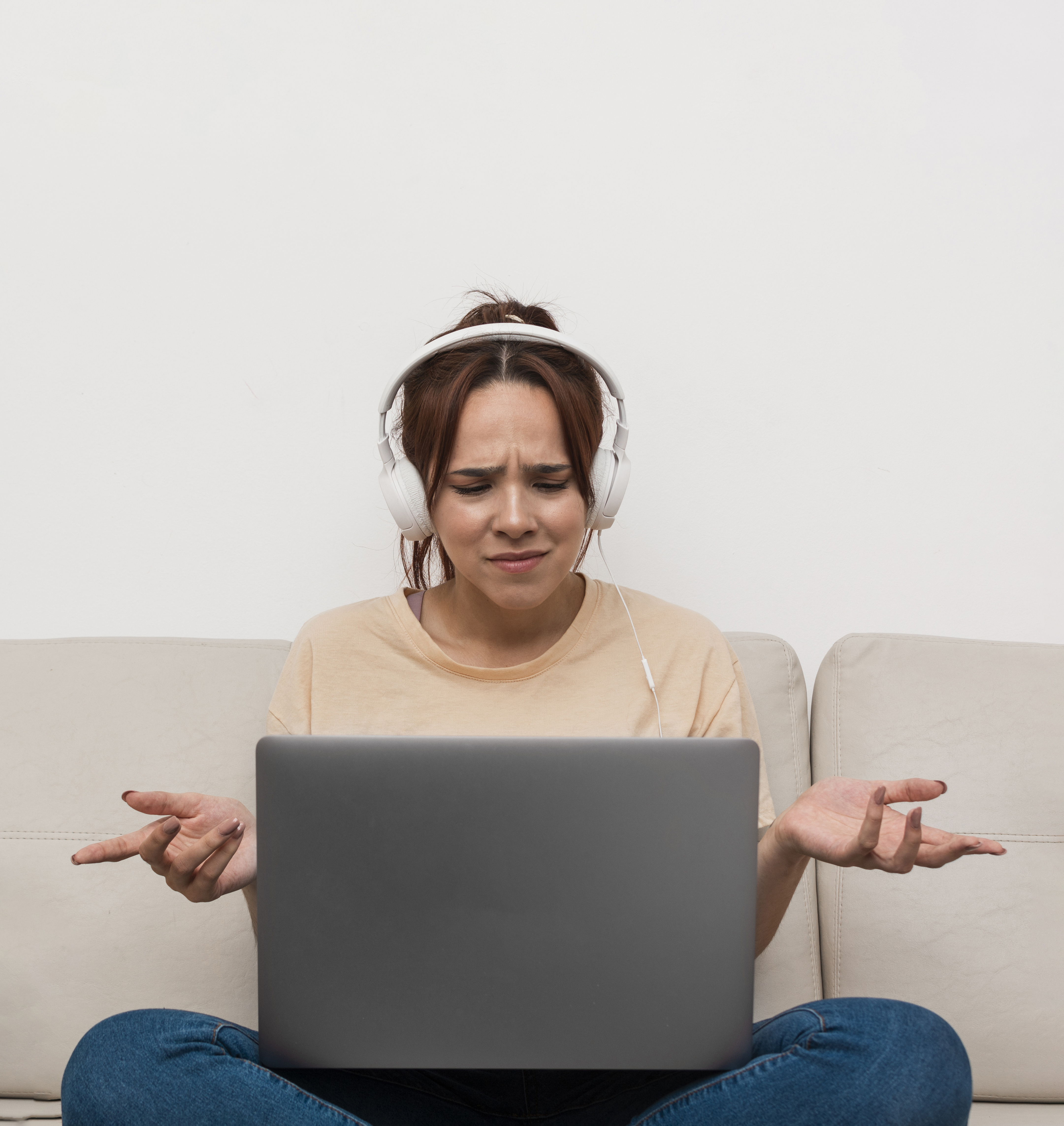 [Speaker Notes: If someone will or will not experience harm is based on multiple factors, raging from age, education… to the fact if, for example in case of children, their parents or caregivers do so called „mediation“ and talk with them about online dangers.

Current research is now trying to disantangle what are the common factors between the most vulnerable groups.]
Harm or not?
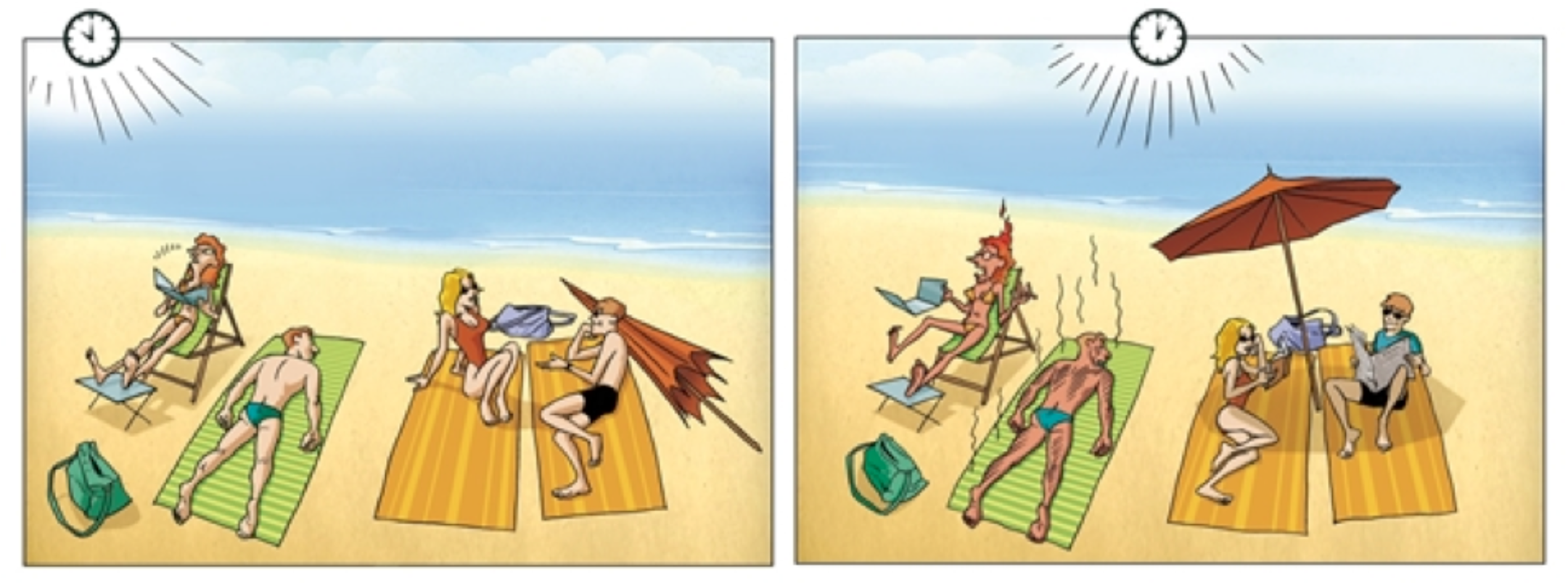 [Speaker Notes: ON THE LEFT: risky situation -> you may get (sun)burned. But there are multiple factors included -> you may be exposed to sun but if you wear a sunscreen or other protection, you may be ok (without harm). Or, coming back to the case of kids, if they are aware of such threat from the sun, they may soon seek shadow. Maybe their parents or friends talked to them about the possibilities of getting sunburned.. So they will be more careful / will be aware how to act.


So => not everyone who enters the beach on a sunny day will experience harm in form of a sunburn]
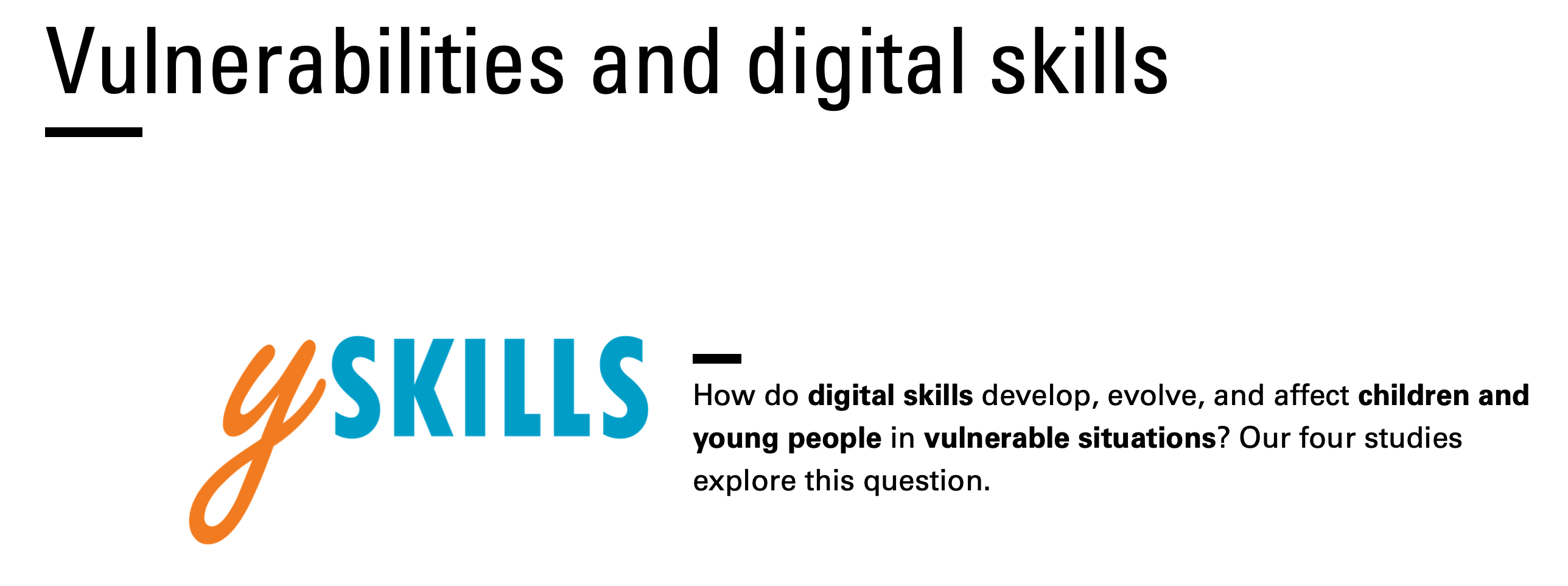 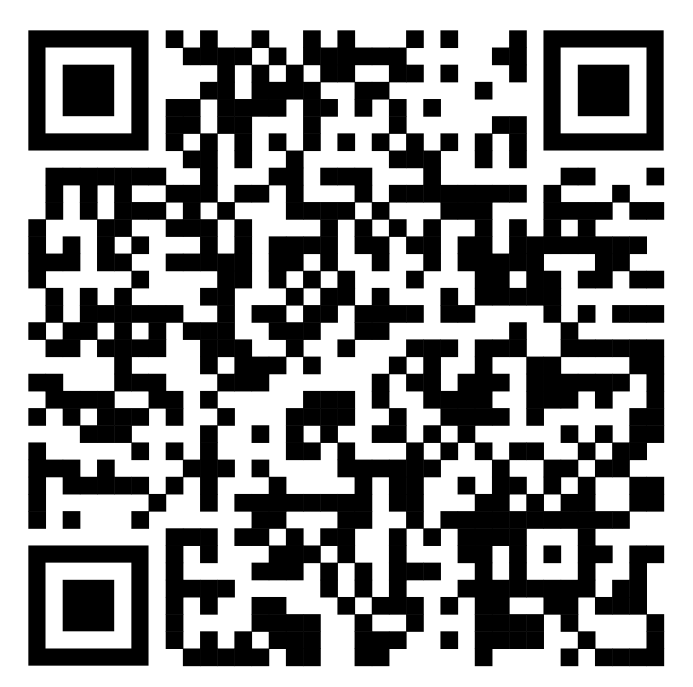 https://sway.office.com/un18yna6R9XlPEuV?ref=Link
[Speaker Notes: Natalie is currently participating on a project called ySKILLS, where they, among other things, focus on digital skills of children and its relation to risks and opportunities.If you wan to earn more, you may check the ySKILLS website or, use the link below (you will have the ppt in your interactive sylaby) or scan the QR code to check this interactive report focusing mainly on vulnerabilities.]
Digital divide(s)
01
I. level
Access to digital technology
II. level
IV. level
III. level
02
04
03
Gaps in skills and usage
Differences in outcomes
Differences in treatment
Bias in, bias out
Design, affordances
Algorithm as an objective impartial fact
Knowledge – database – treatment
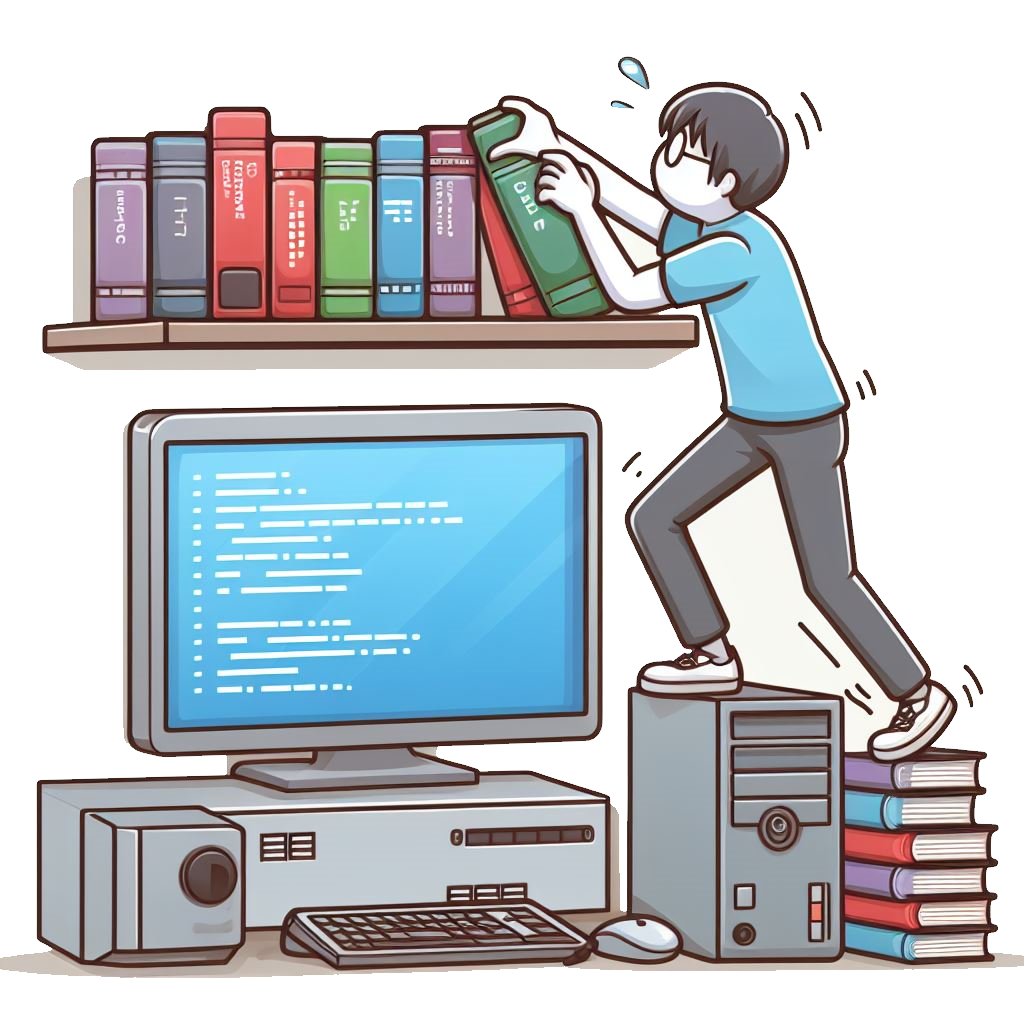 Take-home message(s)
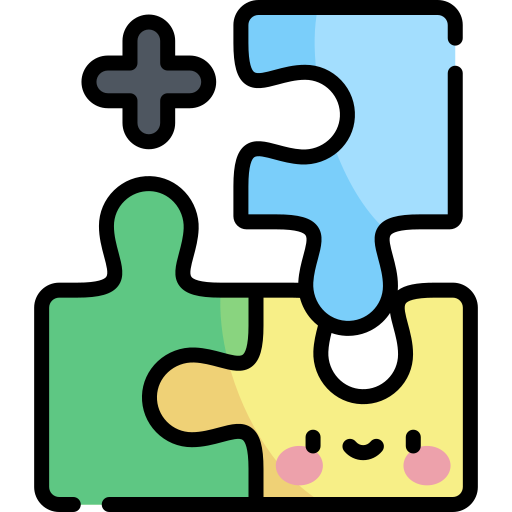 Digital skills are important for efficient functioning in today's society 

Not all digital natives are digital-savvy!

There are several forms of digital inequality, at several levels 
(age, gender, country, …)

To overcome the digital divide, others can help us (...but!)

Digital skills are not solely helpful - they can also lead us to risks

Inequalities should be addressed on both individual and societal levels
Thank you for  your attention!
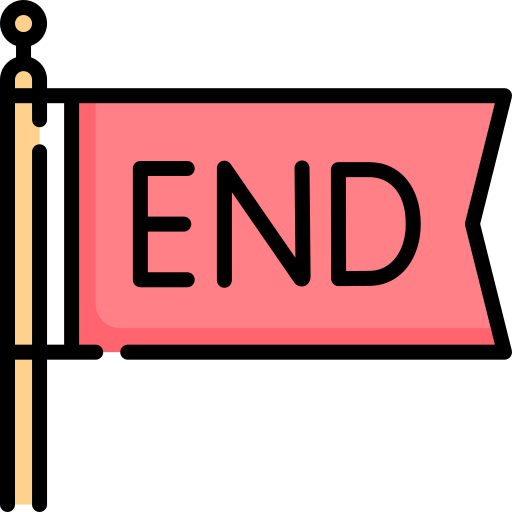 Let’s stay in touch!
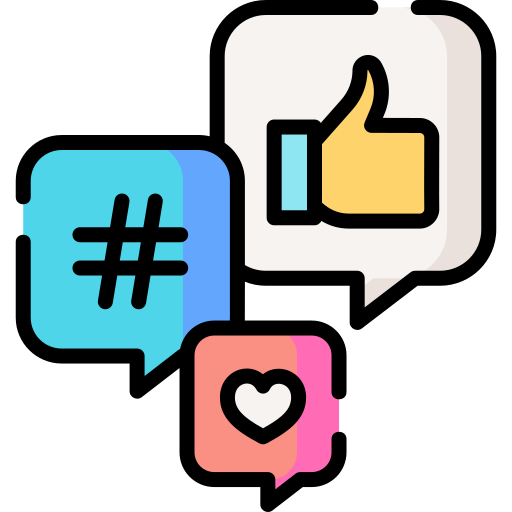 Mgr. et Mgr. Natálie Terčová

Interdisciplinary Research Team on Internet 
and Society (IRTIS)

natalieterc@mail.muni.cz
Mgr. Štěpán Žádník

Department of Media Studies and Journalism, 
FSS MU

stepan.zadnik@muni.cz
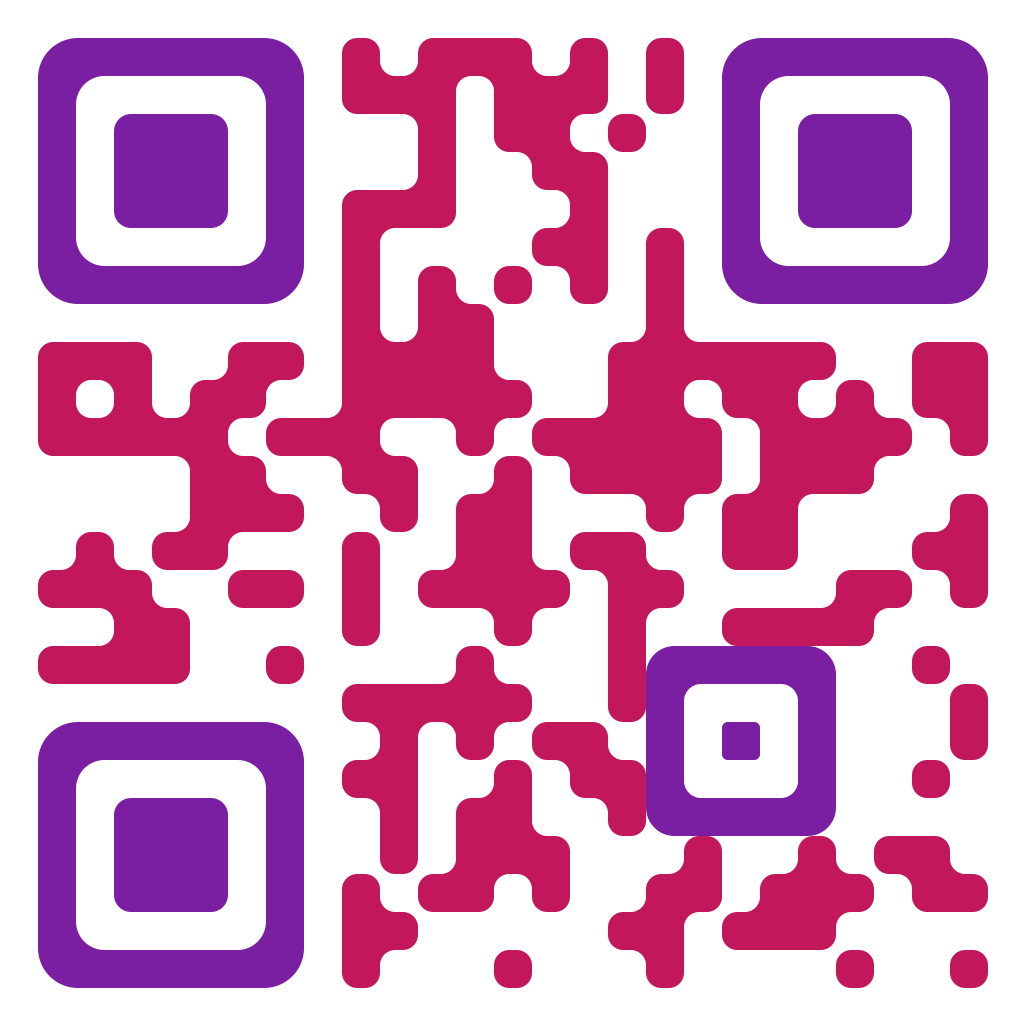 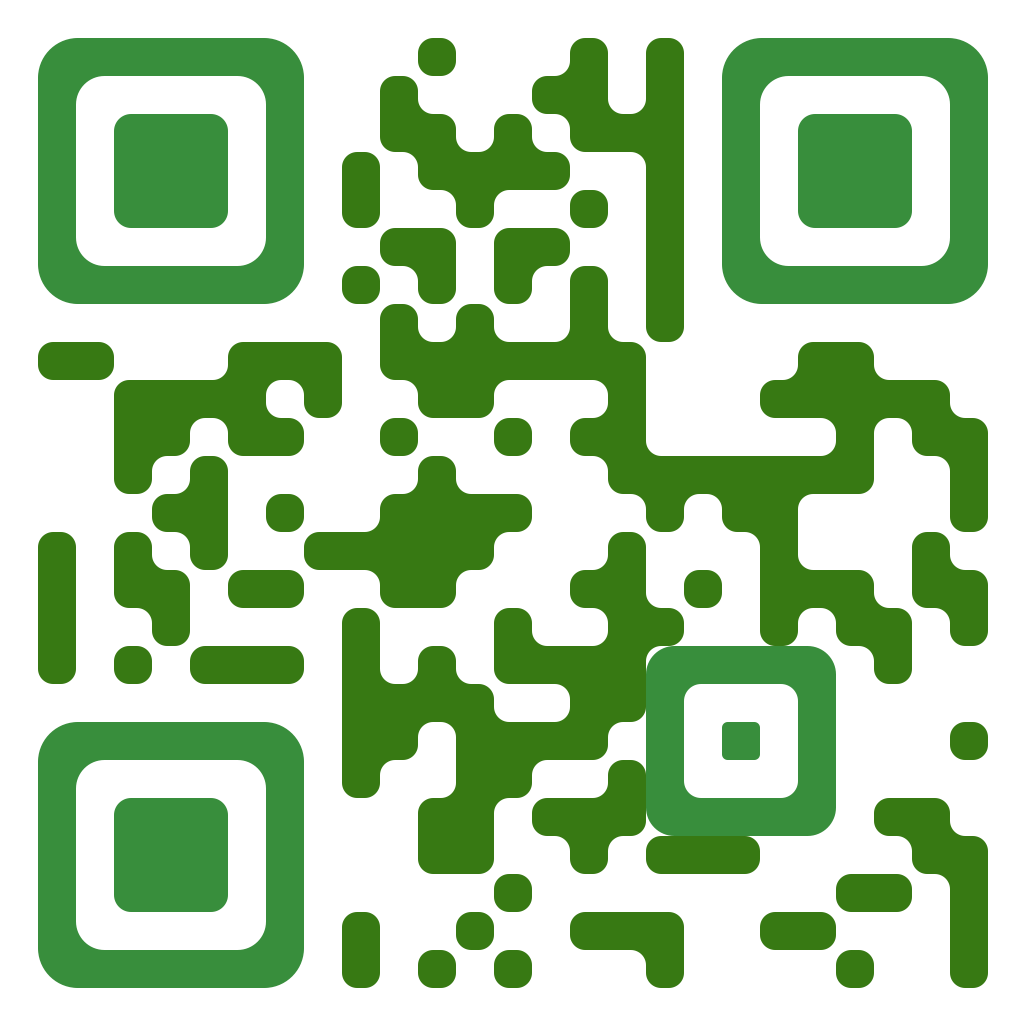 Sources
Braesemann, F., Stephany, F., Teutloff, O., Kässi, O., Graham, M., & Lehdonvirta, V. (2022). The global polarisation of remote work. PLOS ONE, 17(10), e0274630. https://doi.org/10.1371/journal.pone.0274630
Donoso, V., Retzmann, N., Joris, W., & d’Haenens, L. (2020). Digital Skills: An Inventory of Actors and Factors. KU Leuven, Leuven: ySKILLS.
Dutton, W. H., & Blank, G. (2013). Oxford Internet Survey 2013 Report: Cultures of the Internet (p. 64). http://oxis.oii.ox.ac.uk/wp-content/uploads/2014/11/OxIS-2013.pdf
Helsper, E.J., Schneider, L.S., van Deursen, A.J.A.M., & van Laar, E. (2020). The youth Digital Skills Indicator: Report on the conceptualisation and development of the ySKILLS digital skills measure. KU Leuven, Leuven: ySKILLS.
International Telecommunication Union (ITU) (2021). Measuring digital development: Facts and figures. Geneva, Switzerland: ITU Publications. 
International Telecommunication Union (ITU) (2018). Measuring the Information Society report, Volume 1. Geneva, Switzerland: ITU Publications. 
Keipi, T., Näsi, M., Oksanen, A., & Räsänen, P. (2017). Online Hate and Harmful Content: Cross-national perspectives. Routledge. 
Livingstone, S., & Stoilova, M. (2021). The 4Cs: Classifying Online Risk to Children. (CO:RE Short Report Series on Key Topics). Hamburg:  Leibniz-Institut für Medienforschung | Hans-Bredow-Institut (HBI); CO:RE - Children Online: Research and Evidence. 
van Deursen, A. J. A. M. (2020). Digital inequality during a pandemic: Quantitative study of differences in COVID-19-related internet uses and outcomes among the general population. Journal of Medical Internet Research, 22(8). doi:10.2196/20073. 
van Deursen, A. J. A. M., & Helsper, E. J. (2017). Collateral benefits of internet use: Explaining the diverse outcomes of engaging with the Internet. New Media & Society, 20(7), 2333–51. doi:10.1177/1461444817715282. 
van Deursen, A. J. A. M., Courtois, C., & van Dijk, J. A. G. M. (2014). Internet Skills, Sources of Support, and Benefiting From Internet Use. International Journal of Human-Computer Interaction, 30(4), Article 4. https://doi.org/10.1080/10447318.2013.858458

Icons retrieved from Flaticon
Infographics by Slidesgo
Image generated by Image Creator from Microsoft Designer